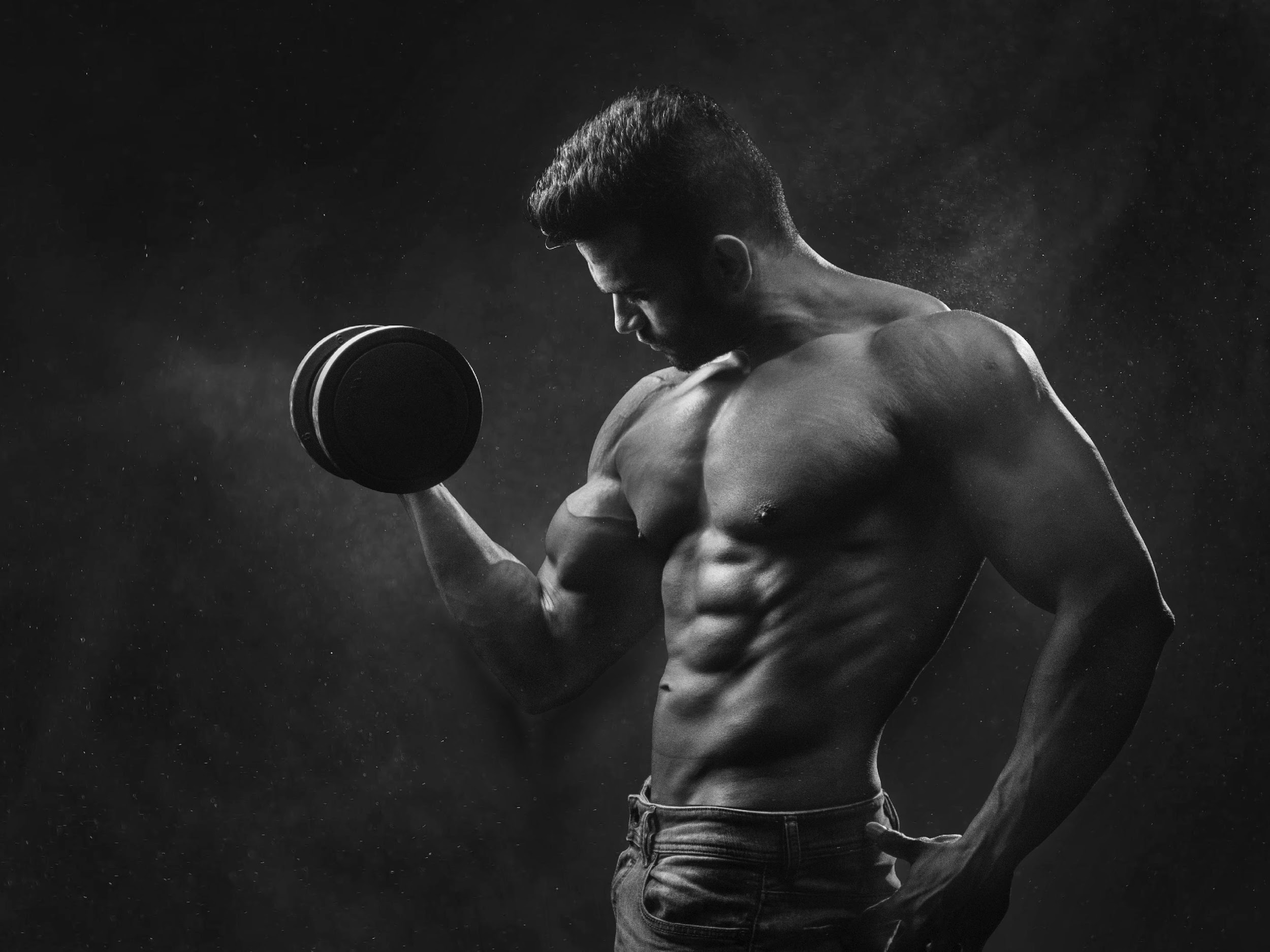 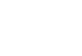 Muscle Mania
TRAIN
WITH US
+76 37368 8728
iory@musclemania.com
Business                    Plan For The Year 2024
September 20, 2023
Gabriel Morrison
gabrielmorrison@musclemania.com
613-200-5820
North Ridge Street
Philadelphia PA 102, USA
Operational Plan
Offers & Services
Testimonials
Execution
Start-up Summary
The Gym
Executive
Summary
Muscle Mania Gym aims to give people the hope to achieve & gain the body they’ve been dreaming of.
The Gym
Offers & Services
Execution
Operational Plan
Start-up Summary
Testimonials
Mission
Our mission is to showcase the most practical fitness workouts for people who wish to become healthy & fit.
Vision
A. Establish 3 branches across Maryland, New York & New Jersey, 
B. Give people the chance to become fit & healthy.
Philosophy
A. Establish 3 branches across Maryland, New York & New Jersey, 
B. Give people the chance to become fit & healthy.
The Gym
Offers & Services
Execution
Operational Plan
Start-up Summary
Testimonials
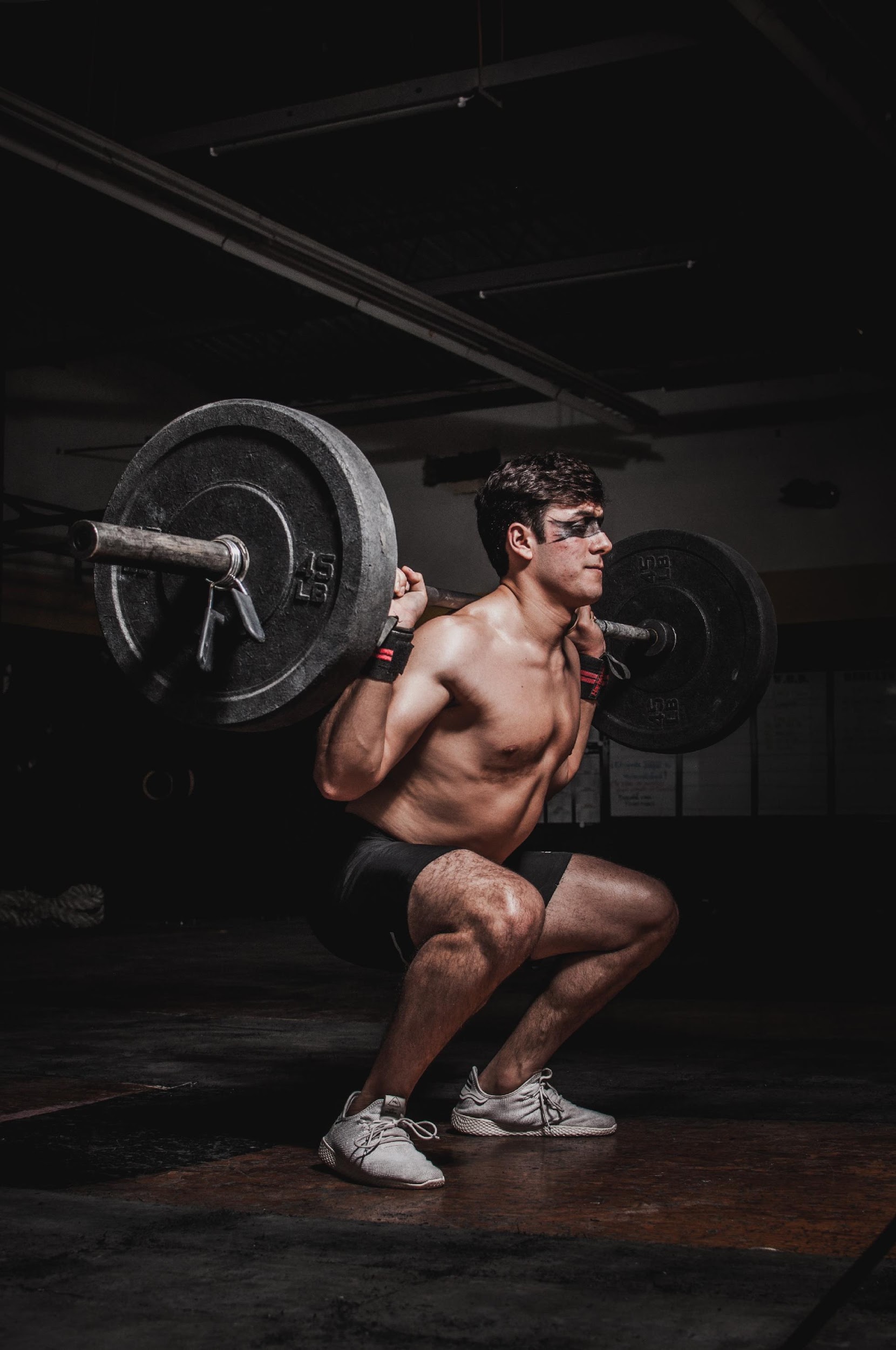 Outlook
Our Health & fitness have been a popular hobby for people who wish to acquire their dream body. People often like to start a fitness center because:

	•	Surveys indicate that in 2024, 8 out of 10 people avail gym memberships every start of the year.
	•	Only 4 out of 10 make it to the middle of the year due to boring gym programs.
	•	Only 4 out of 10 gyms promote new, fun fitness activities
	•	Clients seek fitness centers with fun & engaging gym activities.
Testimonials
Start-up Summary
The Gym
Offers & Services
Execution
Operational Plan
Organizational Structure
Type of Industry: Fitness Center

Business Structure: Sole Proprietorship

Business Structure: Sole Proprietorship
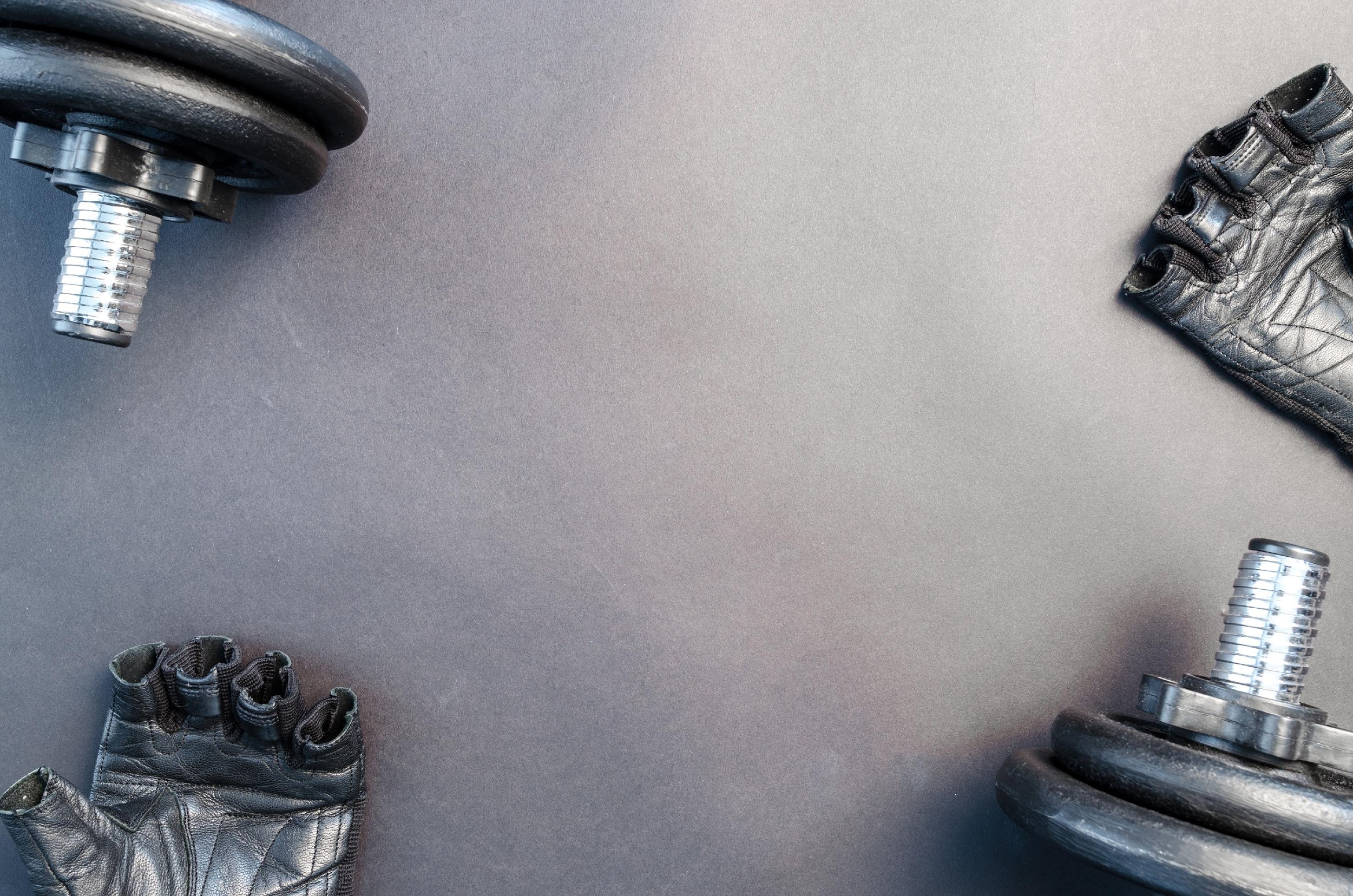 The Gym
Offers & Services
Execution
Operational Plan
Start-up Summary
Testimonials
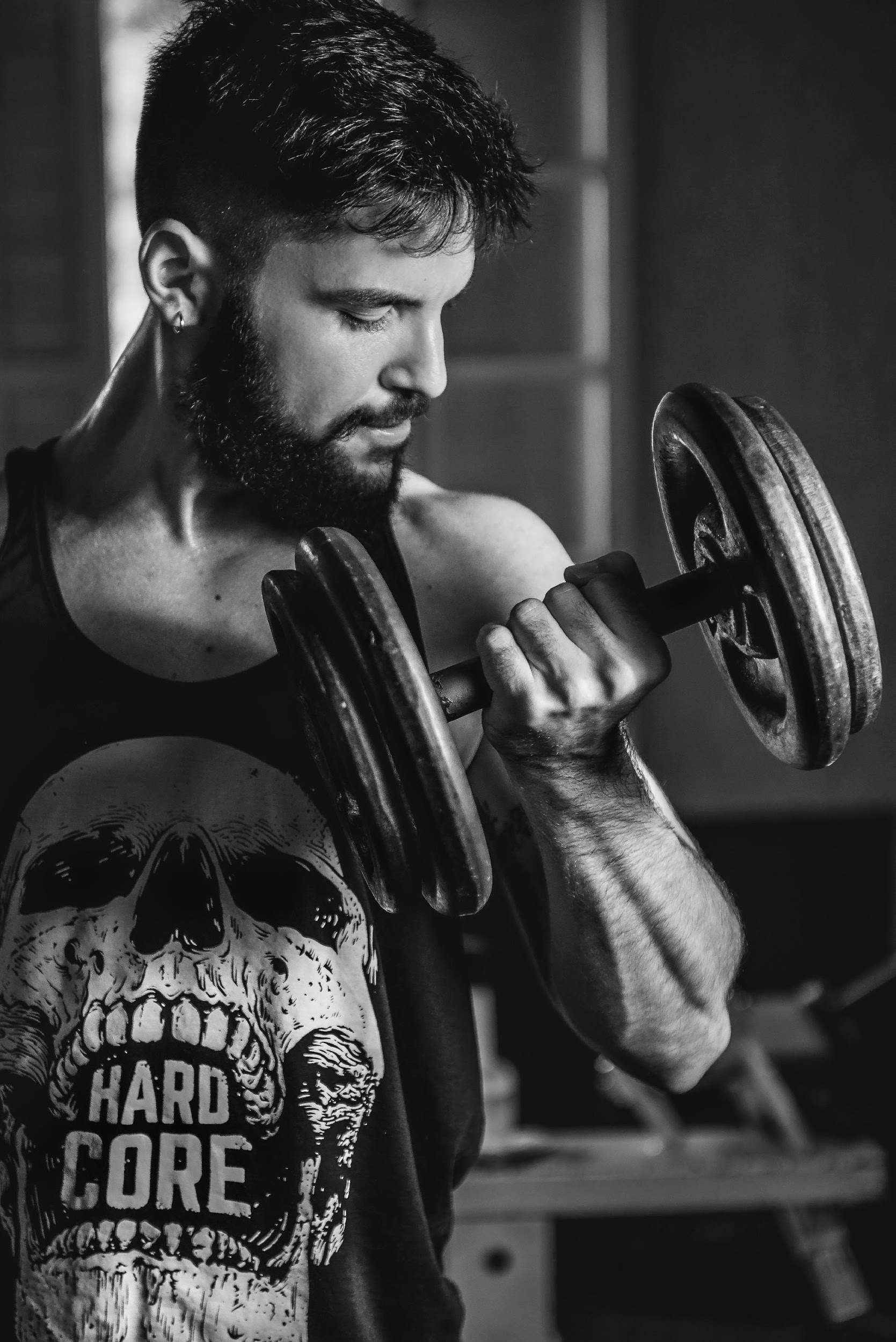 Organizational Structure
Owner & Chairman
The highest ranking officer.
Can influence the overall direction of the company.
Operational Director
Manages the business growth.
Oversees daily productivity.
Staff Manager
Manages daily interactions with customers.
The Gym
Offers & Services
Execution
Testimonials
Start-up Summary
Operational Plan
Management Team
Skills
Role / Function
Management Team
Operational Director
Peter Mitchell
Leadership Skills,
Organizational
Management Skill,
Communication, Work Ethic
Operational Director
Peter Mitchell
Leadership Skills,
Organizational
Management Skill,
Communication, Work Ethic
The Gym
Offers & Services
Execution
Operational Plan
Testimonials
Start-up Summary
Healthy Meals
Muscle Mania will partner with Escapade Resto & introduce the ff. Meals to                   its health conscious clientele:
•	Maple Tuna Belly
	•	Salmon Cake
	•	Mussels Mariniere
	•	Oysters Rockefeller
	•	Broiled Tilapia Parmesan
Testimonials
The Gym
Offers & Services
Operational Plan
Start-up Summary
Execution
Value Preposition
Muscle Mania Gym is known for its effective packages with specially tailored promos  for loyal  clients.
Pricing Strategy
Muscle Mania Gym uses a combination of cost-plus & price bundling when offering  its services. 
This combination best suits the company &  is common in the industry. 

Formula:
Profit Margin = 1-(Expenses/Net Sales)

Muscle Mania Gym
Profit Margin = 1 - ($114,000/$350,000)
=1 - 0.33
=-0.67 or 67%
Start-up Summary
Testimonials
The Gym
Offers & Services
Execution
Operational Plan
Value Preposition
Muscle Mania Gym is known for its effective packages with specially tailored                         promos  for loyal  clients.
Pricing Strategy
Muscle Mania Gym uses a combination of cost-plus & price bundling when offering its services. 
This combination best suits the company &  is common in the industry. 

Formula:
Profit Margin = 1-(Expenses/Net Sales)

Muscle Mania Gym
Profit Margin = 1 - ($114,000/$350,000)
=1 - 0.33
=-0.67 or 67%
The Gym
Offers & Services
Execution
Operational Plan
Start-up Summary
Testimonials
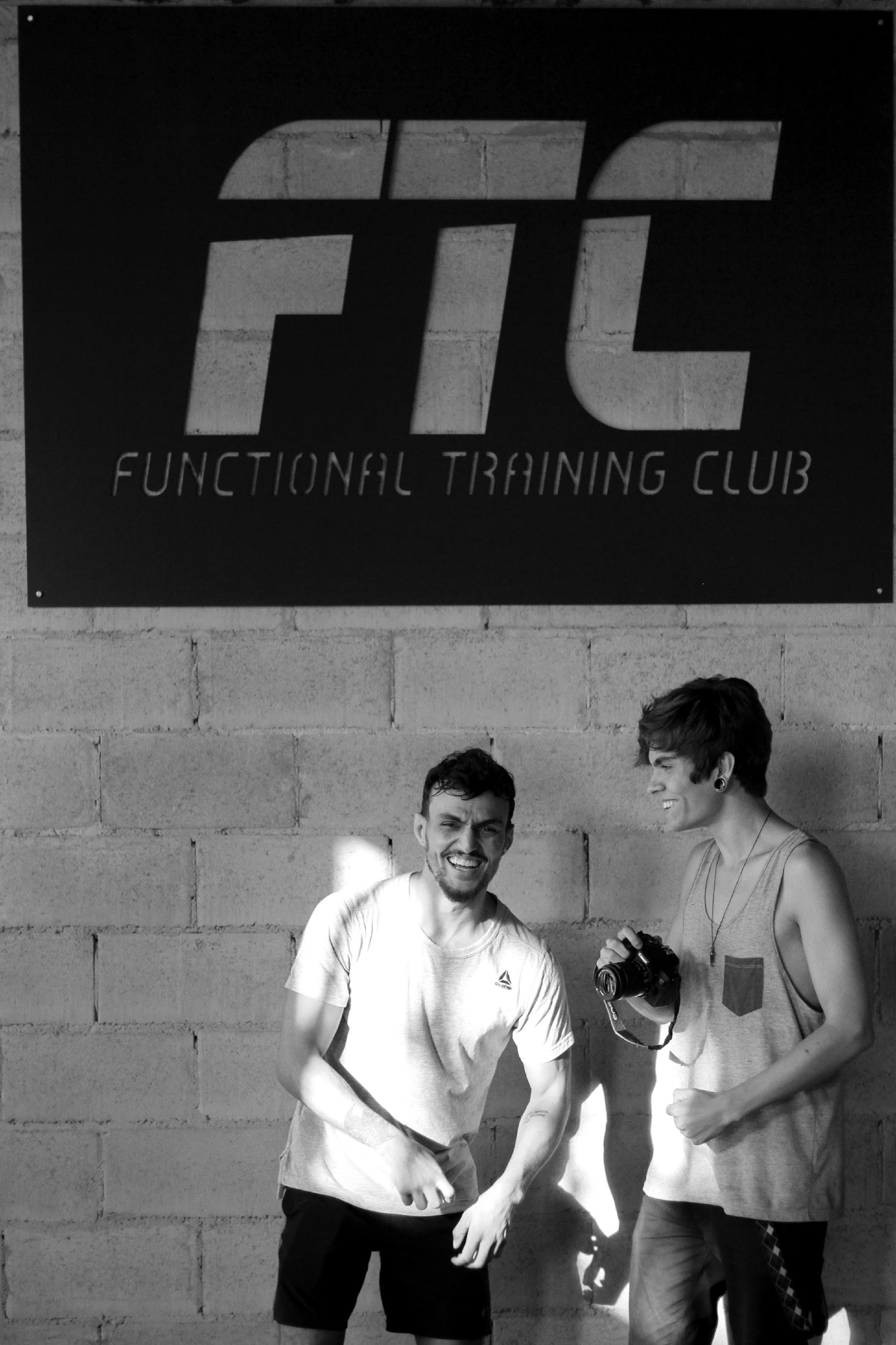 Marketing Strategy
•	Focuses on target audience through social media & printed flyers.
•	Advertising fun, effective, affordable workout regimens for active, health-conscious individuals.
•	Effectively engaging with potential clients looking for a worthwhile gym experience.
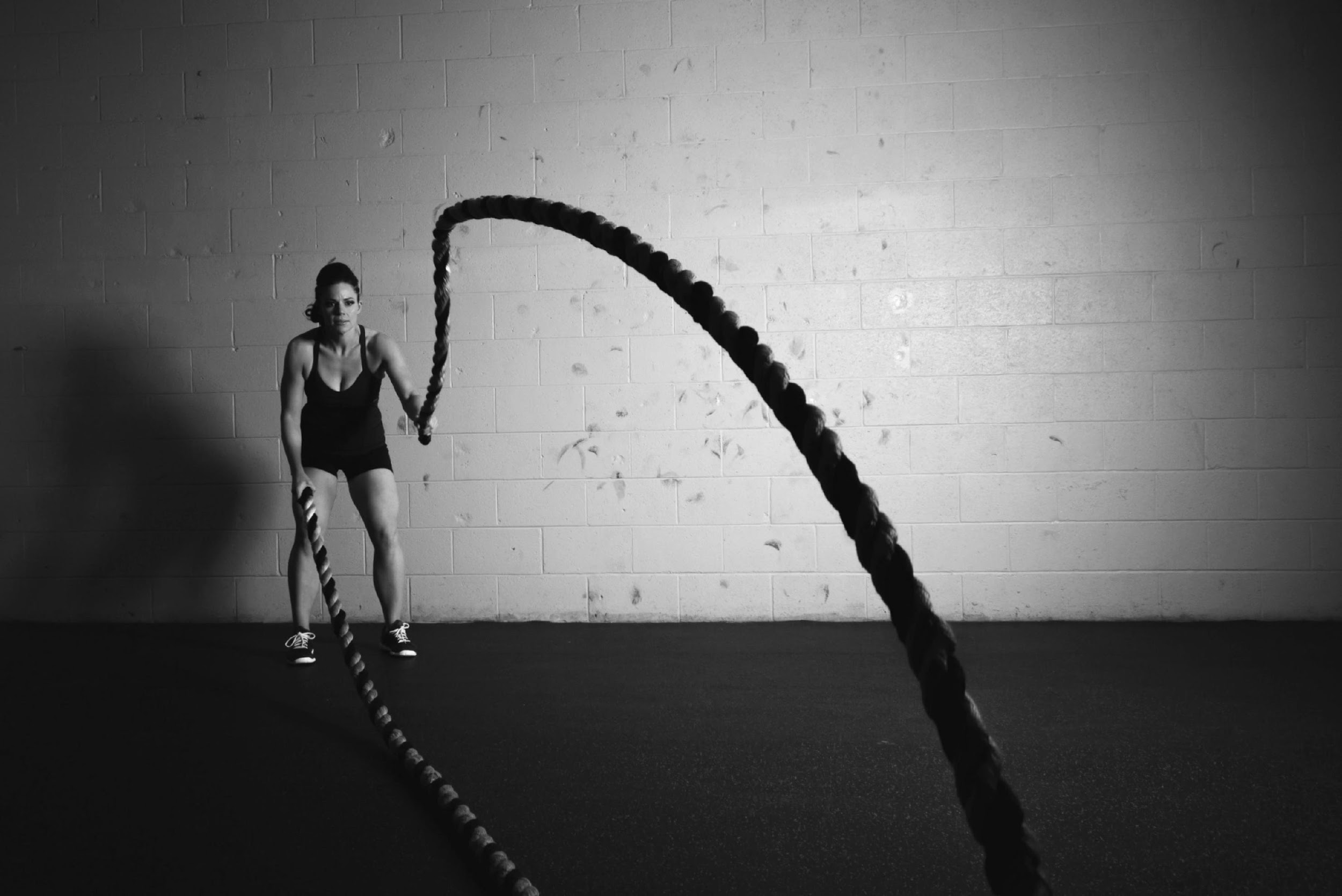 Start-up Summary
The Gym
Offers & Services
Execution
Operational Plan
Testimonials
Marketing Infrastructure
Infrastructure
Description
Existing (Y/N)
The company has Twitter & Instagram accounts.
Social Media
Y
Website
N
Website is still in development.
Network is working properly & causes no delay in 
company operations.
Network Speed
N
Company data storage as of now is still limited.
Data Storage
N
Start-up Summary
The Gym
Offers & Services
Execution
Operational Plan
Testimonials
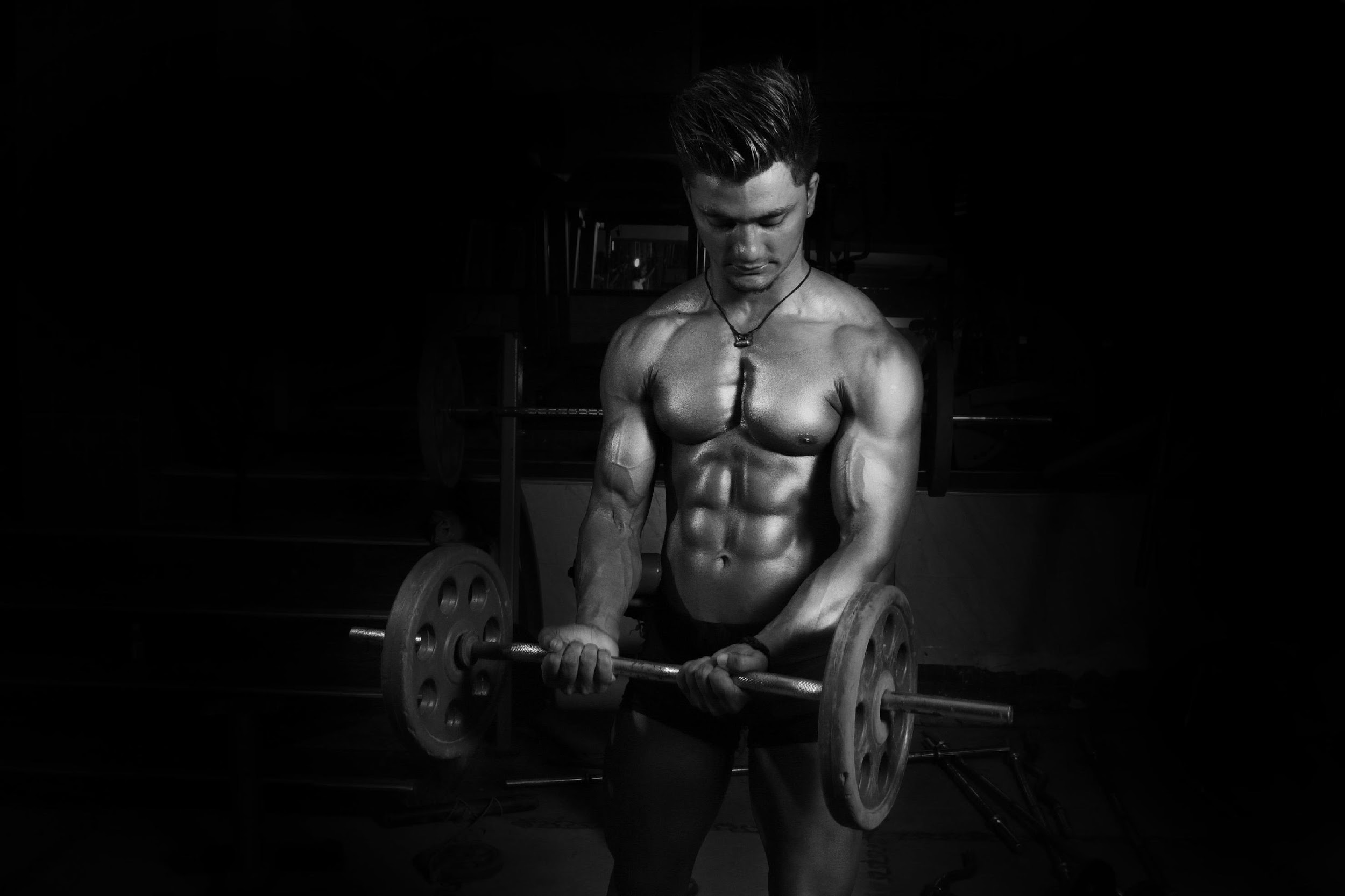 Startup
Requirements
Start-Up Expenses
Rent - 5 Months                               $20,000
Advertising                                       $15,000
Legal Fees                                         $5,000
Staff Training                                    $5,000
Insurance                                          $5,000
Other                                                 $0
Total Start-Up Expenses
$50, 0000
The Gym
Offers & Services
Execution
Operational Plan
Start-up Summary
Testimonials
Ethan Holiday, 31, Body Builder
Ben Aaron, 27, Stock Broker
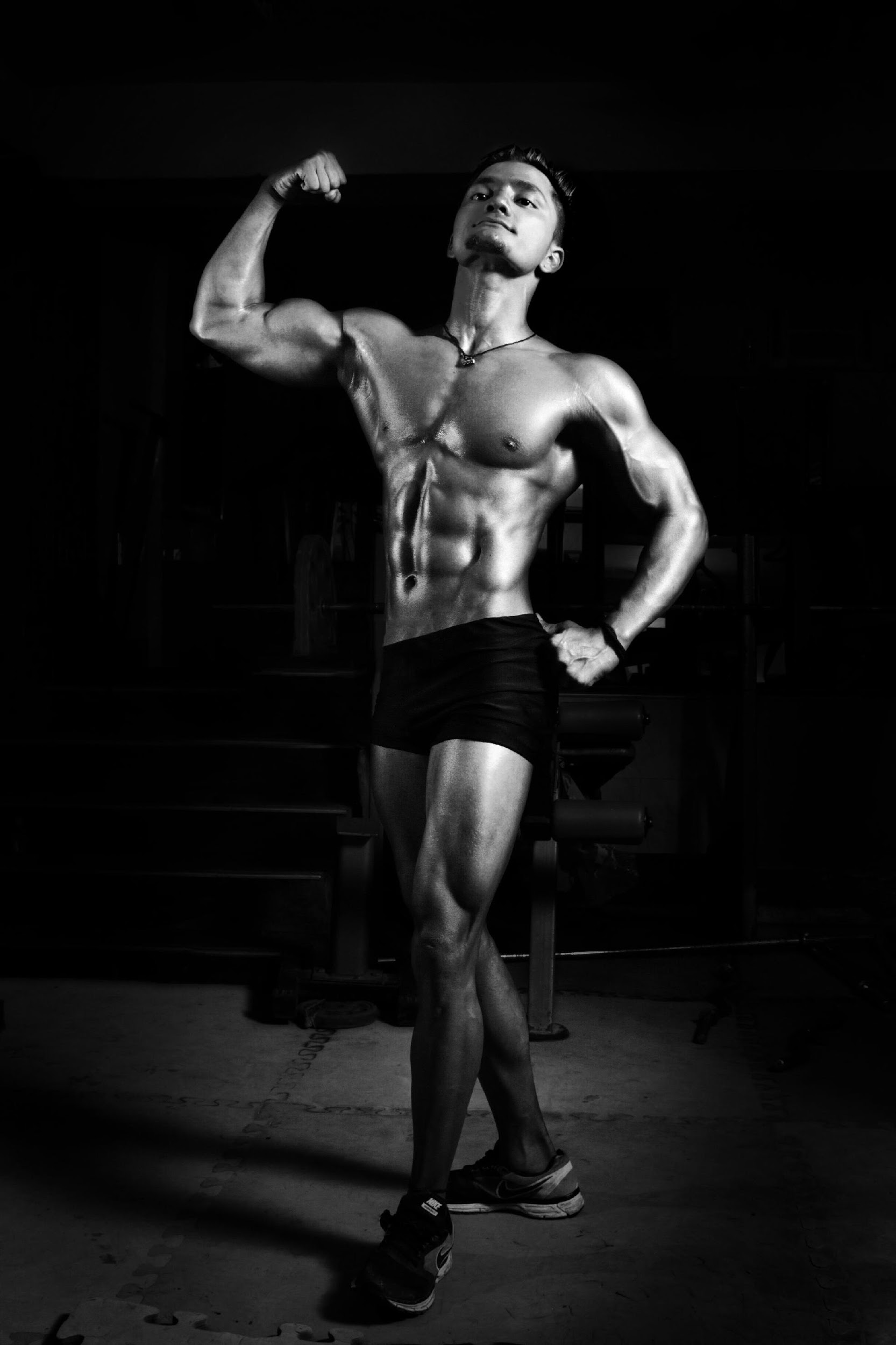 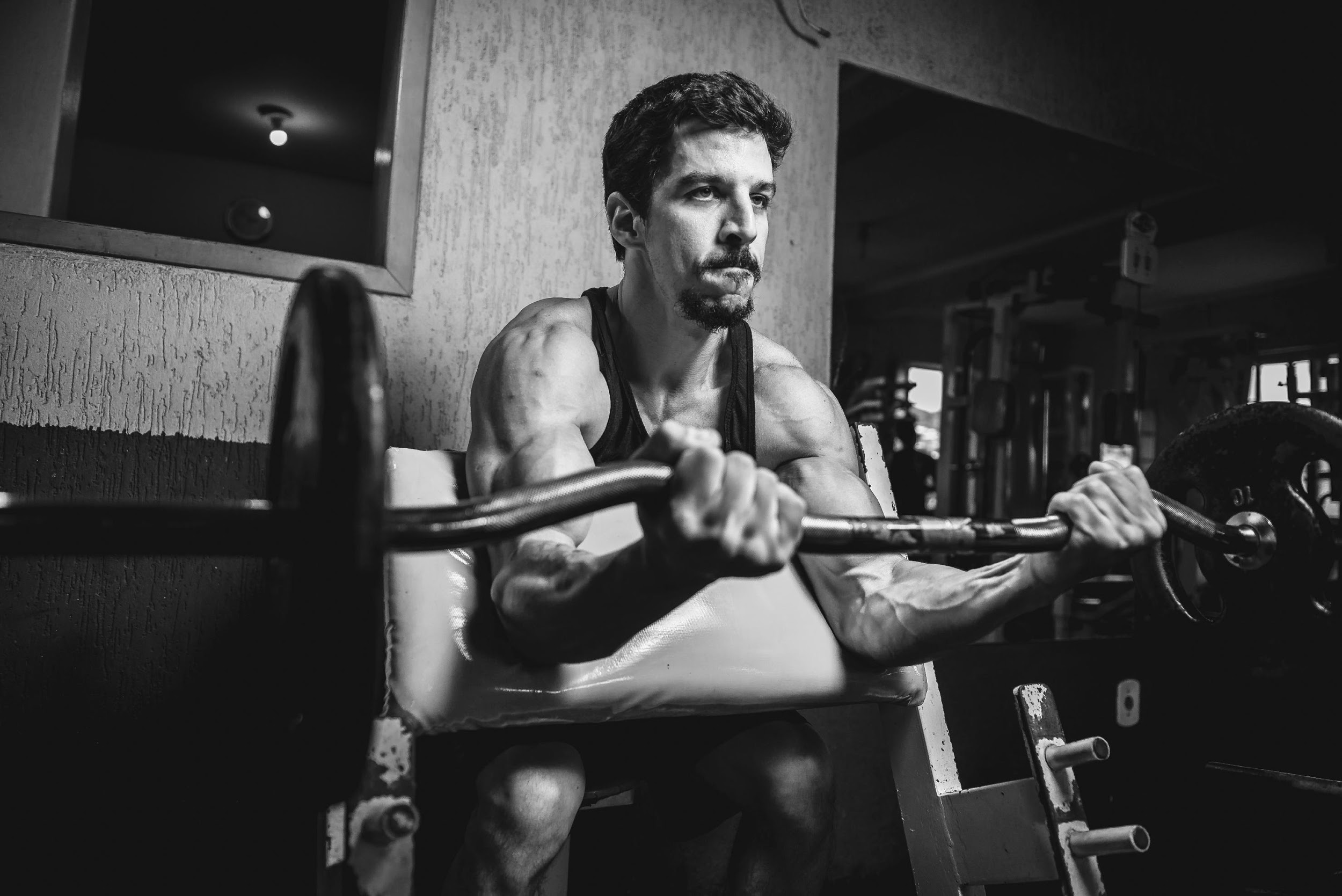 The place where champions are built, Muscle Mania Gym consistently provides me the most effective exercises to maintain my physique. Definitely the best place for all gym lovers!
As a stock broker, fitness has never been my priority because of my busy schedule. That is, until Muscle Mania Gym showed me the reason why I should value my physical health. They have a various worthwhile & effective programs for people who wish to attain their dream body.
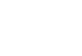 Muscle Mania
THANK           YOU!
(000) 111 2222
dm@musclemania.com www.musclemania.comNorth Ridge St.,                                     Philadelphia, PA 102, USA